РОДИТЕЛЬСКОЕ СОБРАНИЕ
«Качественное выполнение домашнего задания – залог успешной учёбы в школе!»
Нет домашней работы! 2
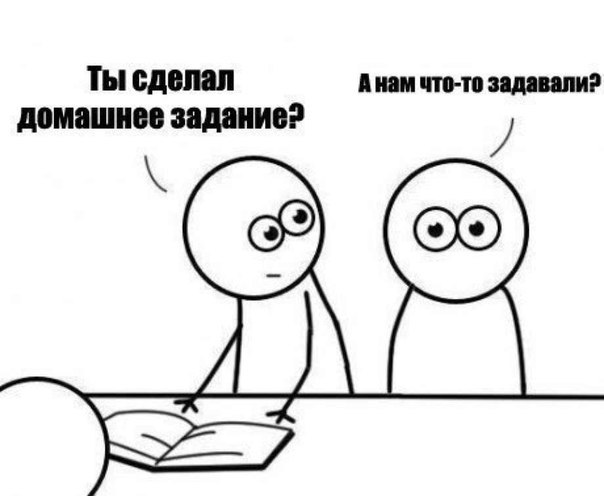 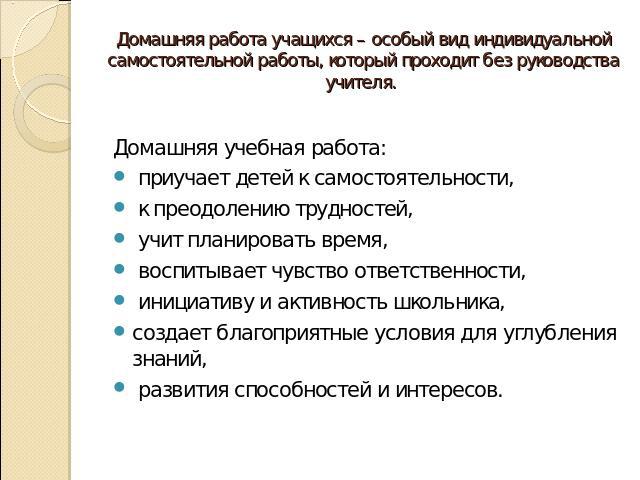 Сколько времени ребенок должен тратить на домашнее задание?
С учетом требований СанПиН по безопасности для здоровья рекомендуются следующие затраты времени на подготовку к занятиям дома для соответствующего возраста школьника:
4–5-й классы – 1,5 - 2 часа в день;
6–8-й классы – 2 - 2,5 часа в день;
9–11-й классы – 3,5 часа в день.
Рекомендации для родителей:
Режим дня. 
Организация режима дня позволяет ребёнку:
легче справиться с учебной нагрузкой; защищает нервную систему от переутомления.
Точный распорядок занятий – это основа любого труда. Необходимо включать в режим дня ежедневное выполнение домашних обязанностей. Их может быть немного, но они должны быть постоянными и систематическими.
2. Рабочее место для выполнения домашнего задания
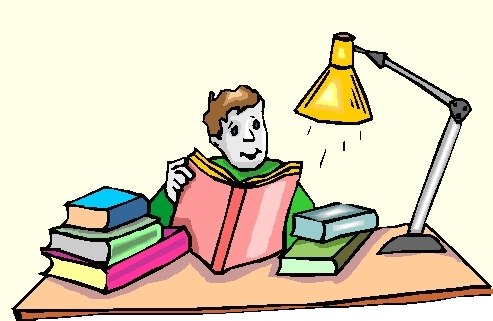 3. Контроль за выполнением домашнего задания.

Контроль должен быть систематическим, а не от случая к случаю. Не ограничиваться вопросом: 
                                                    «Ты уроки сделал?»

Очень важным моментом является выработка привычки к неукоснительному выполнению домашних заданий:- какая погода бы ни была,- какие бы ни шли телепередачи,- чей бы день рождения ни отмечался,- какую бы интересную компьютерную игру ни дал бы товарищ и т. д.

Уроки должны быть выполнены, и выполнены хорошо. Оправдания невыполненным урокам быть не может!

Контролируя выполнение домашних заданий, проявляйте  терпимость и уважение к личности своего ребёнка!
Качественное выполнение домашнего задания – залог успешной учёбы в школе!
Спасибо за внимание!